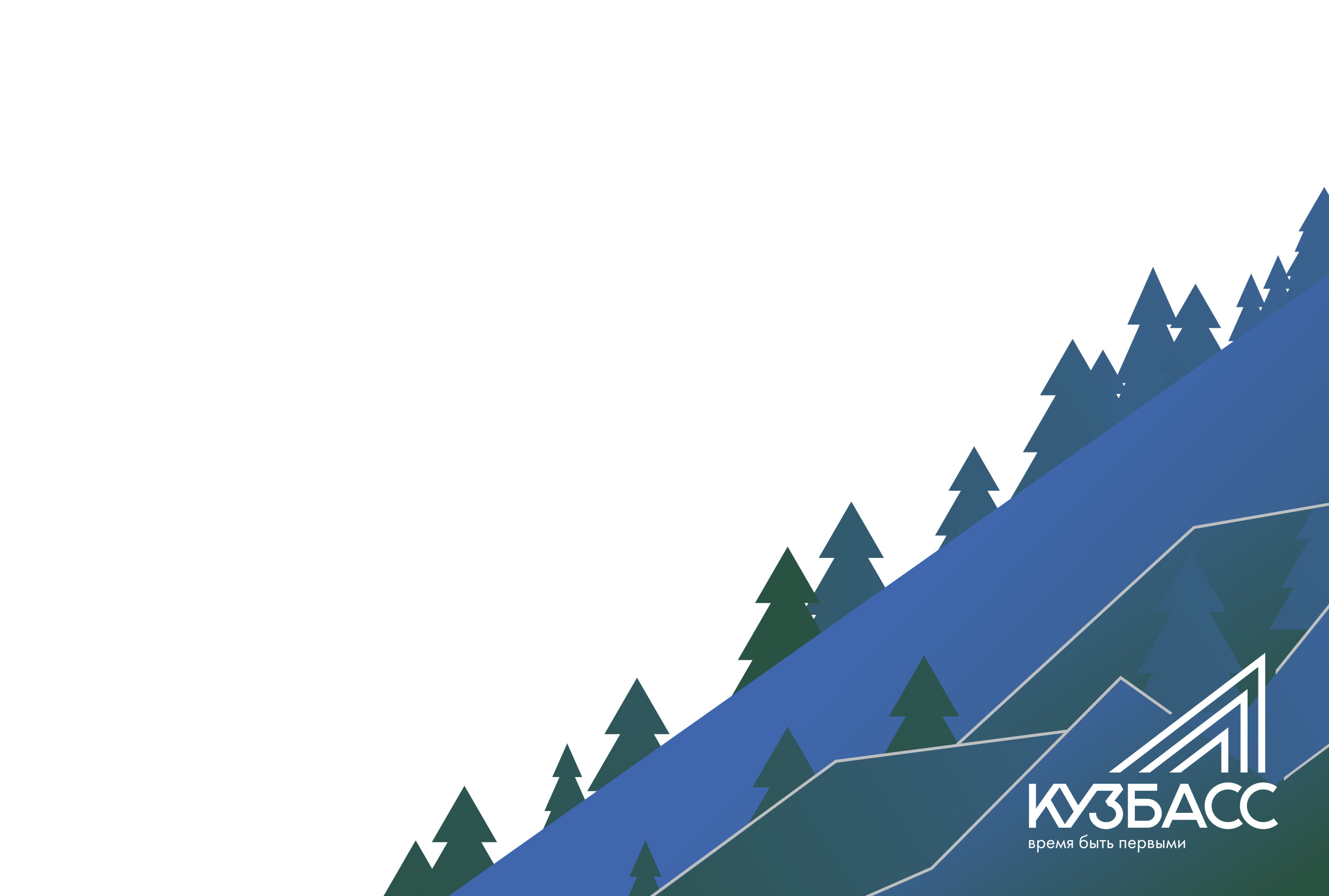 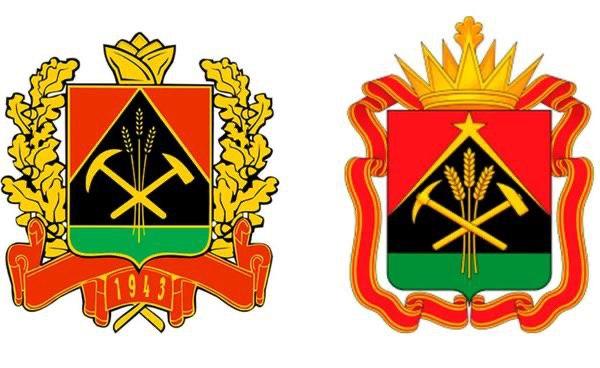 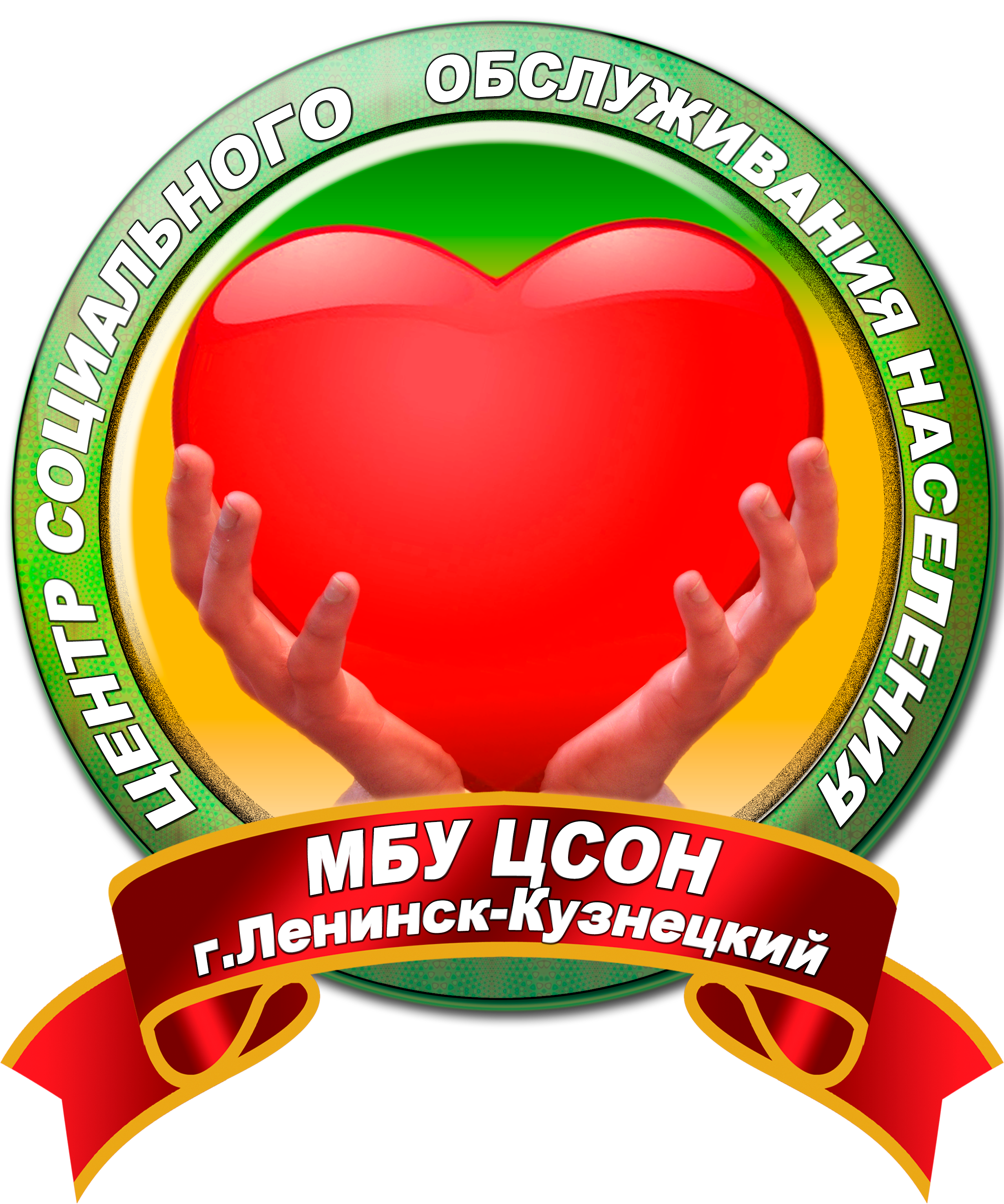 «Оптимизация процесса оформления документации при оказании услуг пункта проката ТСР»

Автор:
Власова Ирина Владимировна,  заместитель 
директора МБУ «Центр социального обслуживания 
населения» (Ленинск-Кузнецкий городской округ)
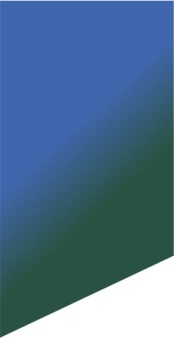 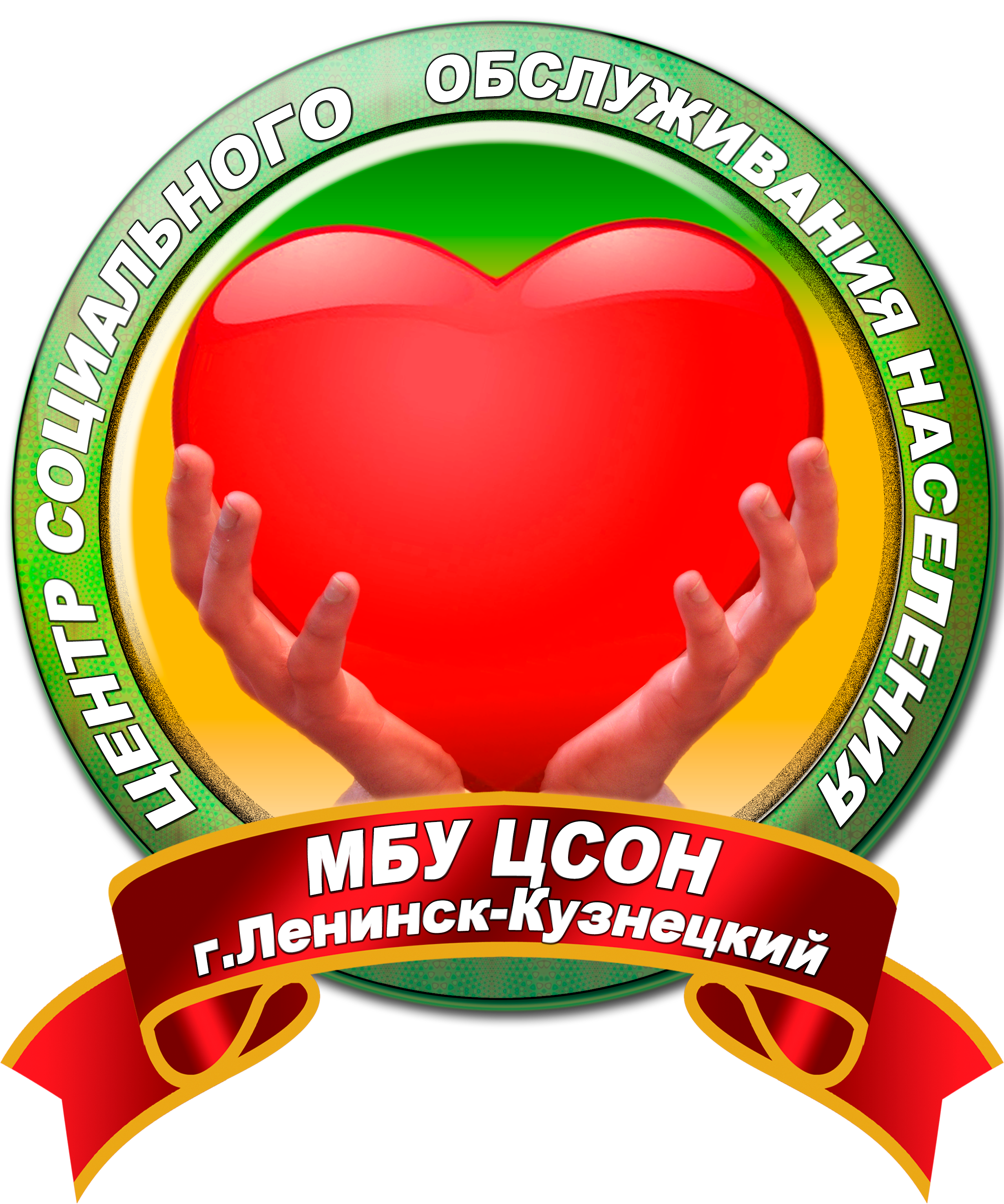 Паспорт проекта 
«Оптимизация процесса оформления документации при оказании услуг пункта проката ТСР»
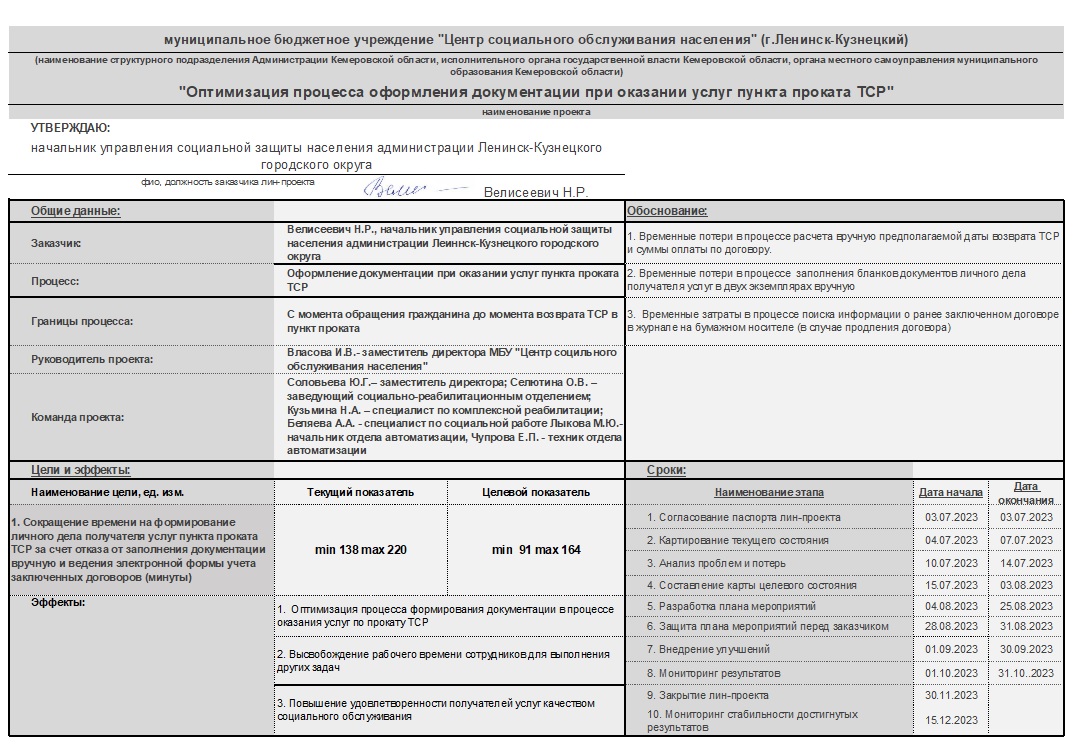 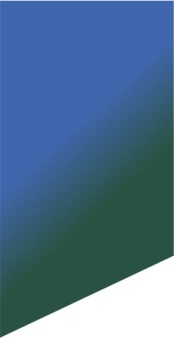 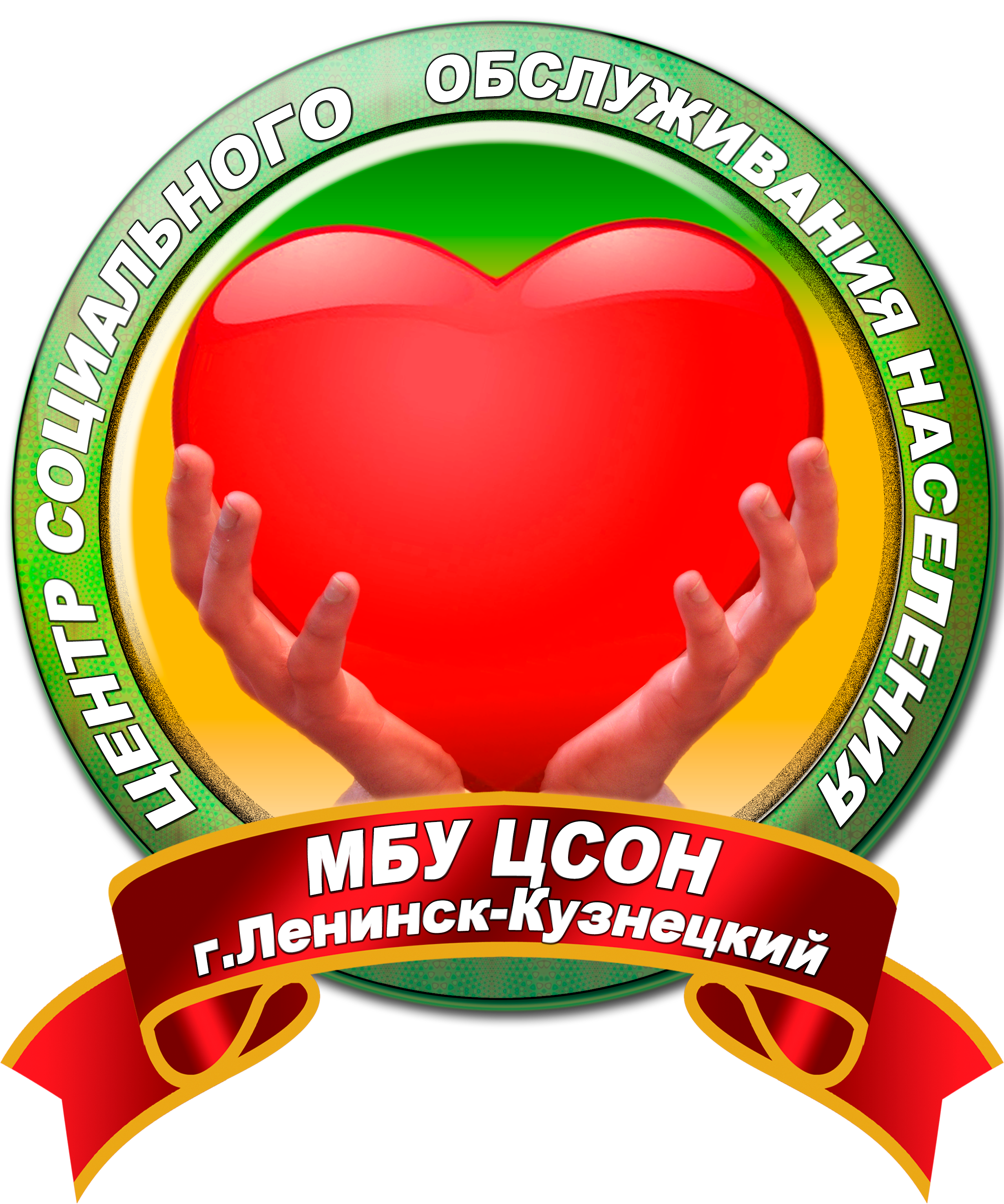 Команда проекта
Велисеевич Наталья Равильевна, начальник управления социальной защиты населения Администрации Ленинск-Кузнецкого городского округа – ЗАКАЗЧИК ПРОЕКТА
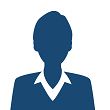 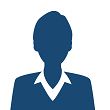 Власова Ирина Владимировна, заместитель директора МБУ «Центр социального обслуживания населения» – РУКОВОДИТЕЛЬ ПРОЕКТА
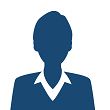 Соловьева Юлия Геннадьевна, заместитель директора – КУРАТОР ПРОЕКТА
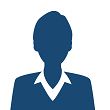 Селютина Оксана Валериевна,  заведующий социально-реабилитационным отделением
Кузьмина Наталья Анатольевна, специалист по комплексной реабилитации социально-реабилитационного отделения
Лыкова Марина Юрьевна, начальник отдела автоматизации
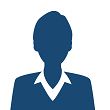 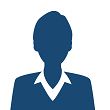 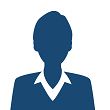 Чупрова Евгения Петровна, техник отдела автоматизации
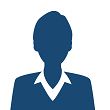 Беляева Анастасия Александровна, специалист по социальной работе социально-реабилитационного отделения
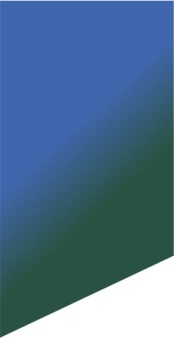 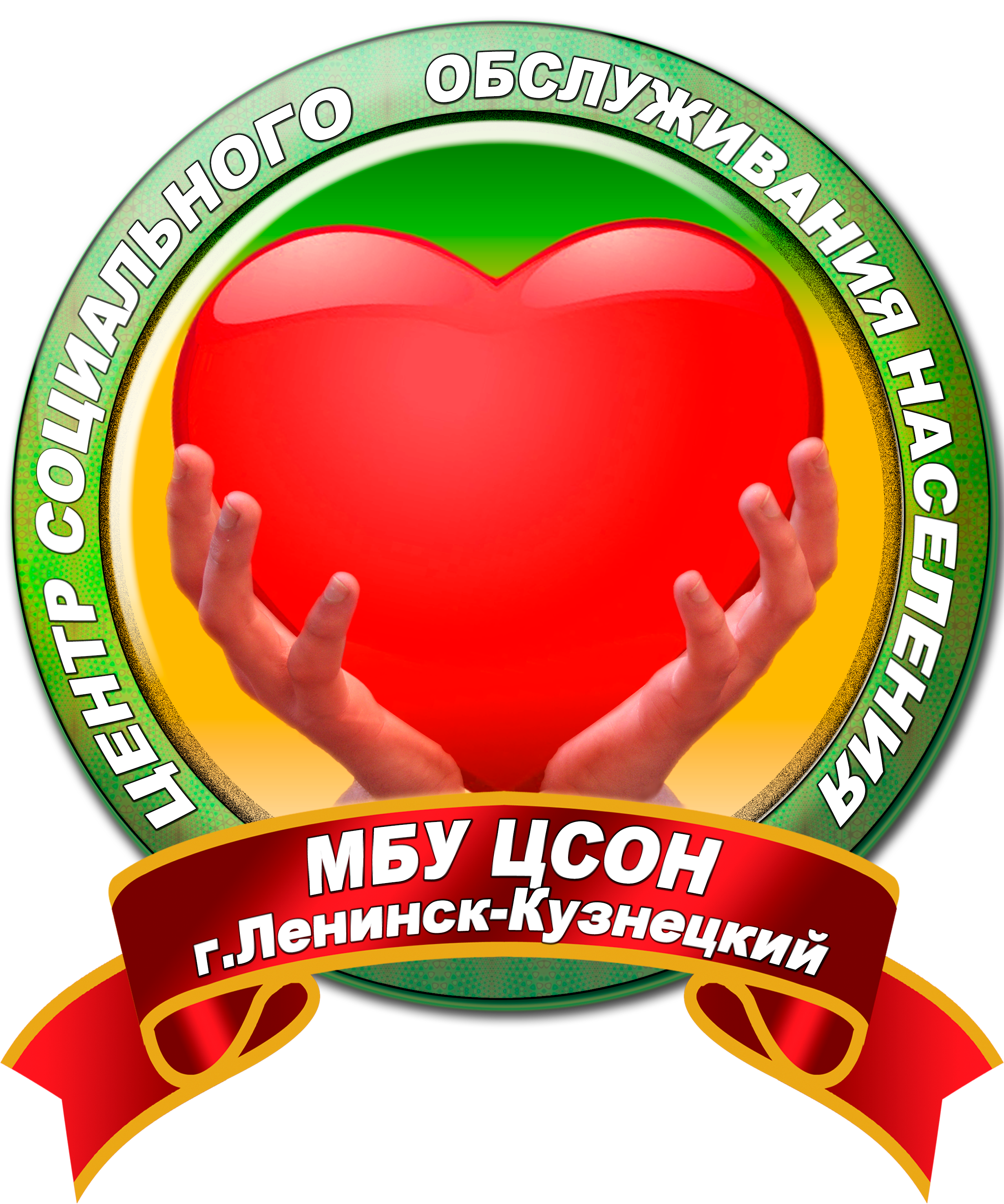 Карта текущего состояния процесса
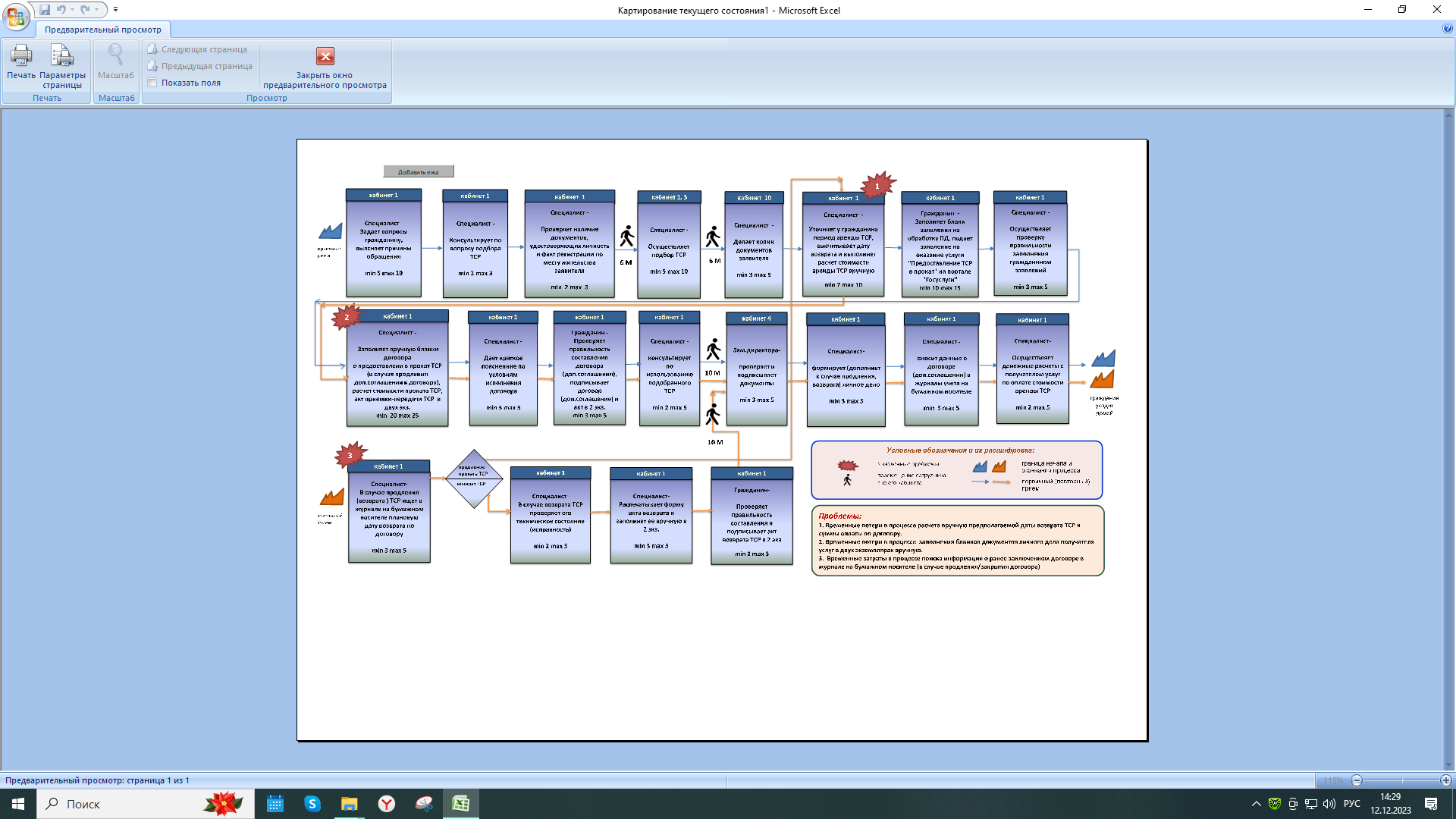 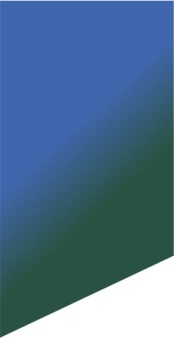 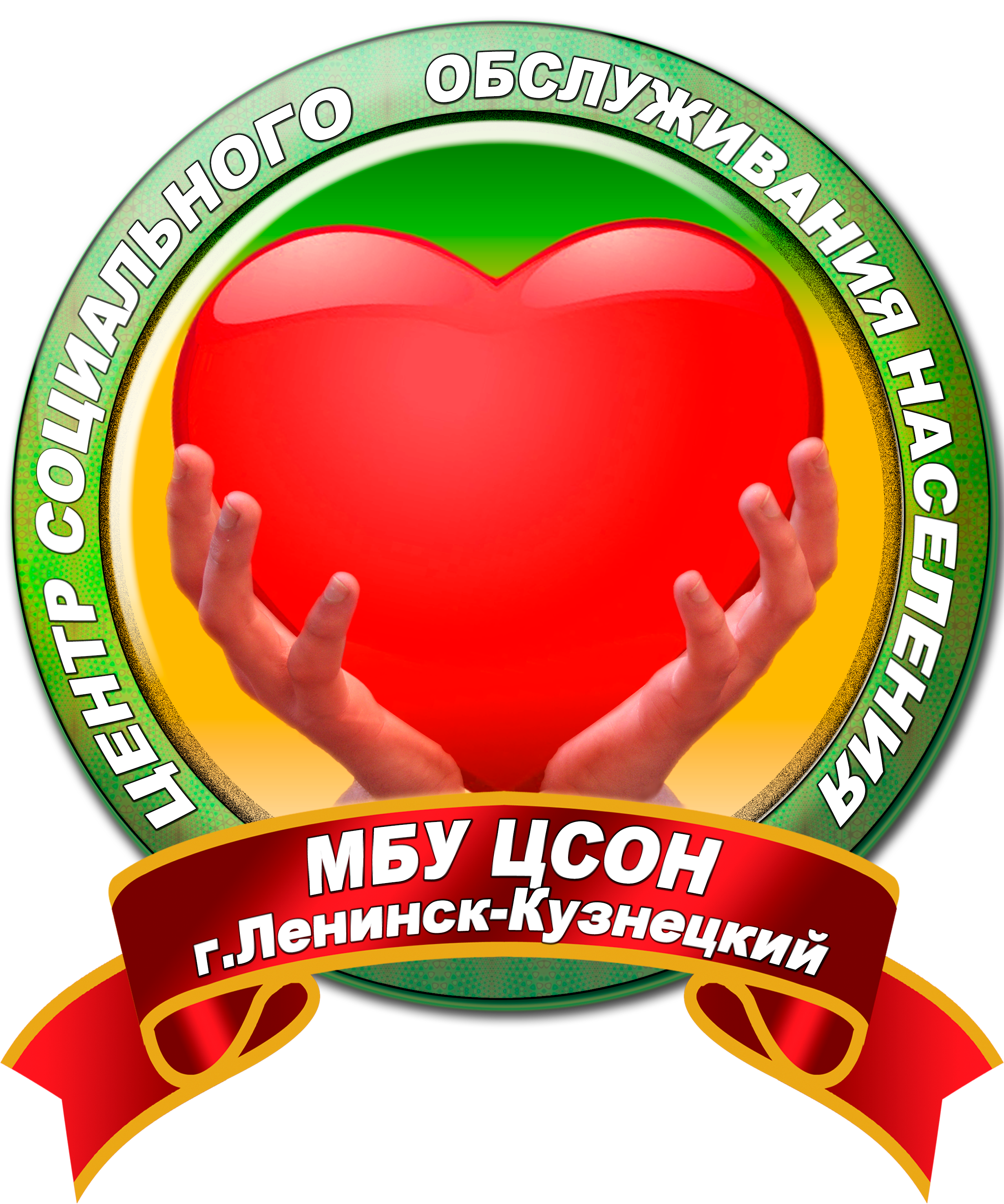 Пирамида проблем
Федеральный уровень
отсутствуют
Региональный уровень
отсутствуют
Местный уровень
1.Длительное время, затрачиваемое специалистом на заполнение бланков документов в двух экземплярах вручную.

2. Временные потери в процессе расчета вручную предполагаемой даты возврата ТСР и суммы оплаты по договору.

3. Длительное время, затрачиваемое специалистом на поиск информации о заключенном договоре, содержащейся на бумажном носителе, в ходе повторного приема граждан при продлении аренды (возврате) ТСР
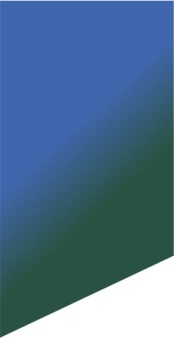 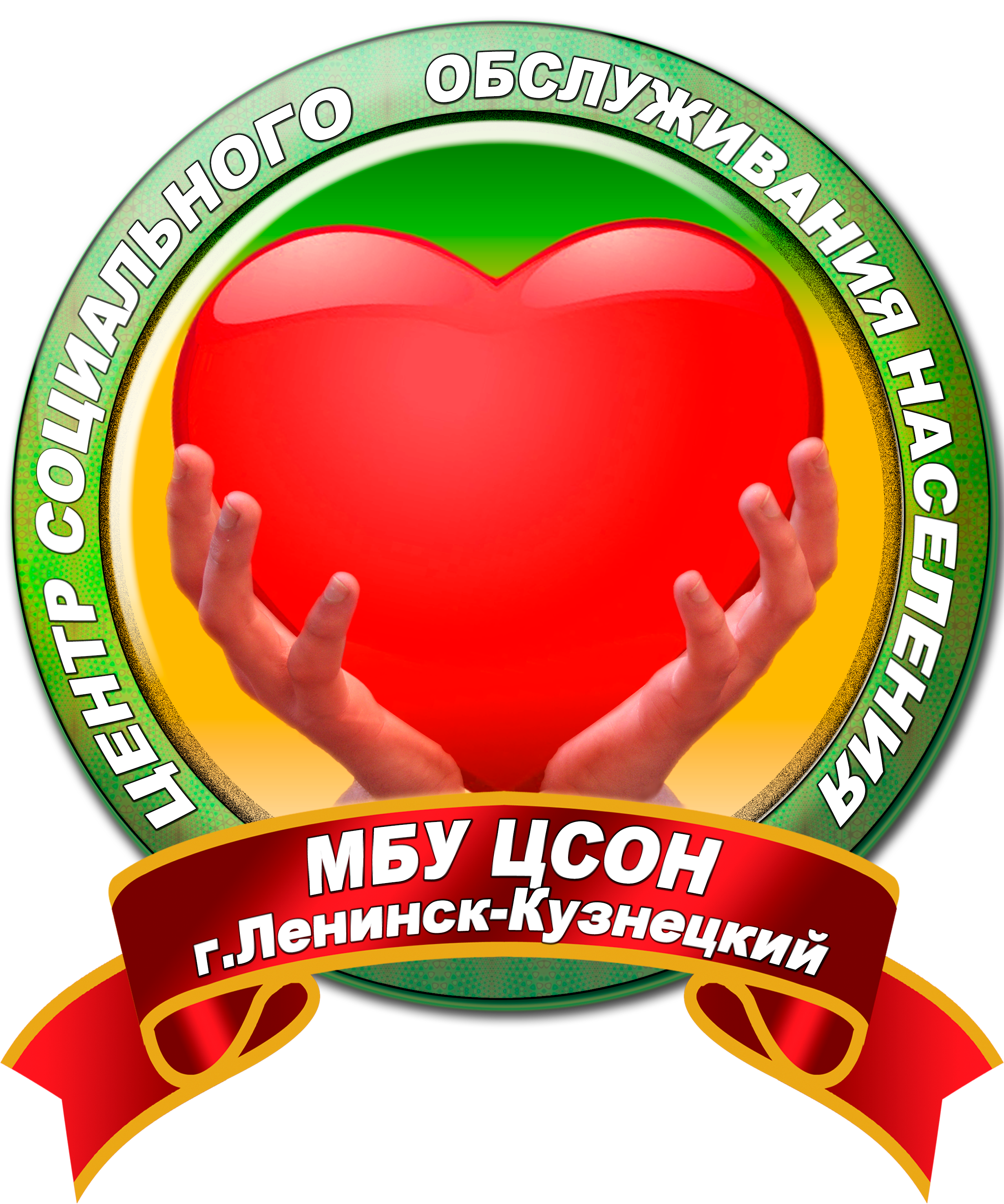 Карта целевого состояния процесса
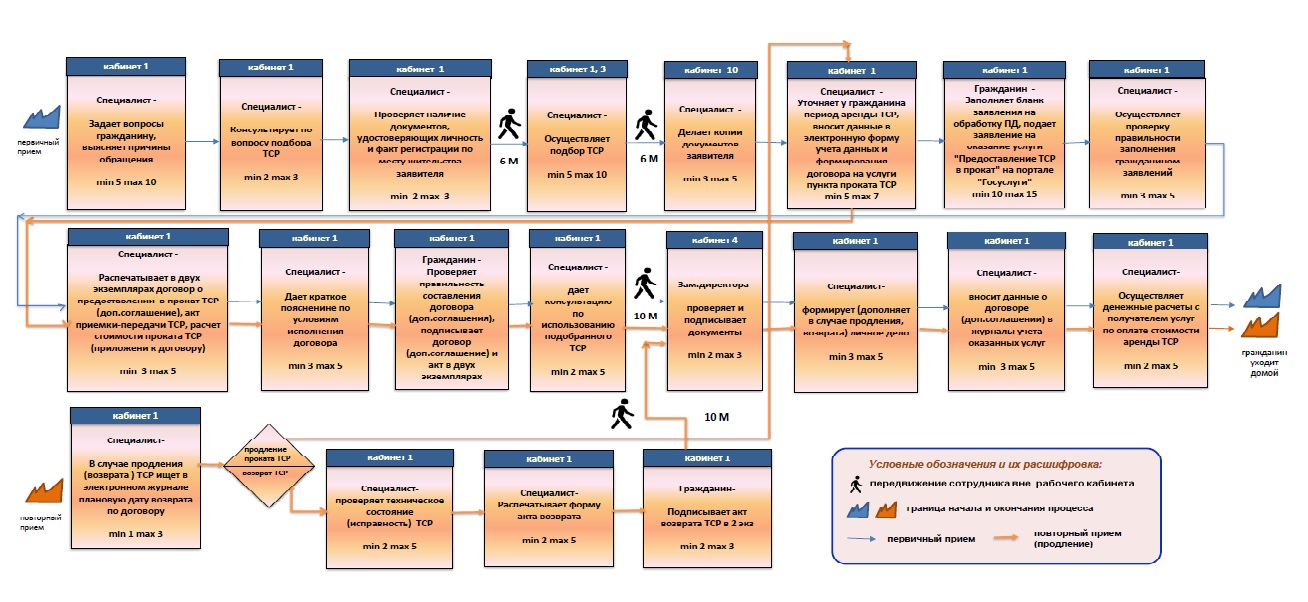 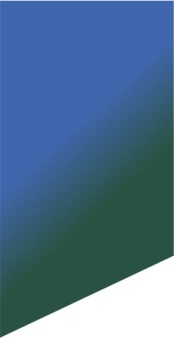 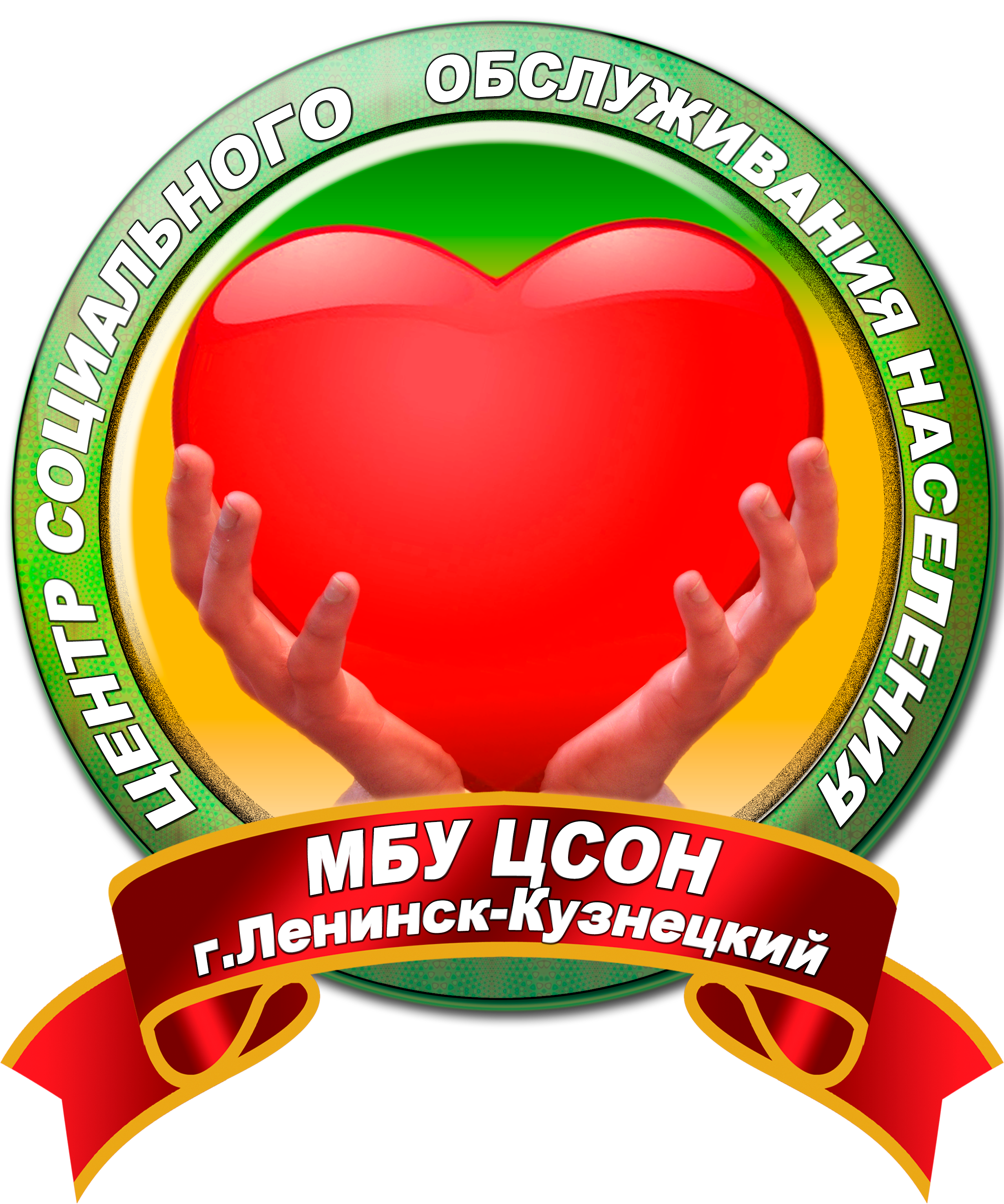 План мероприятий по устранению проблем
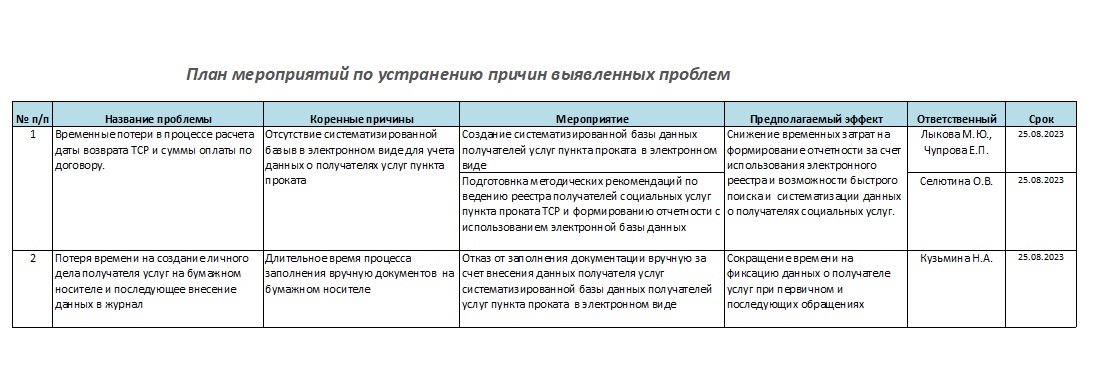 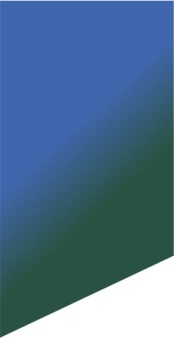 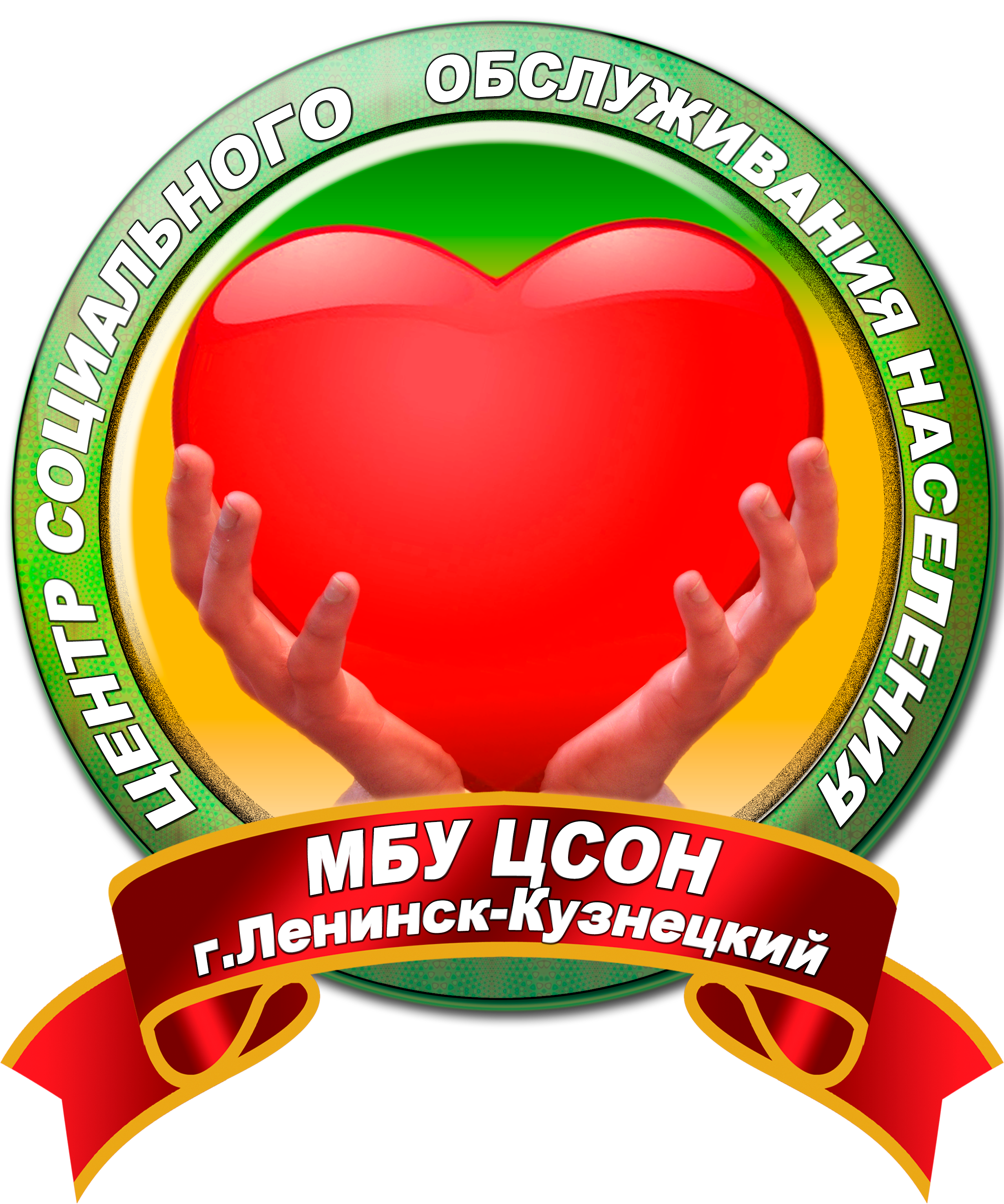 Достигнутые результаты
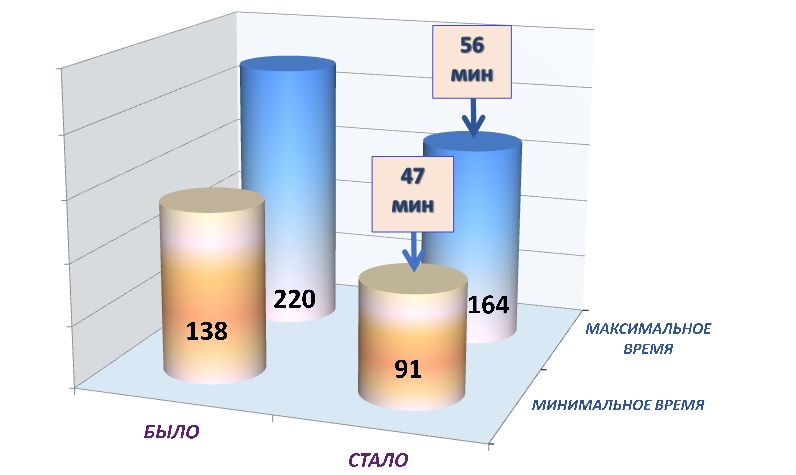 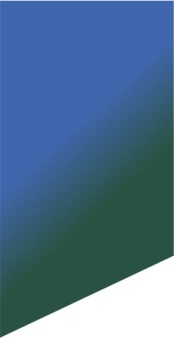 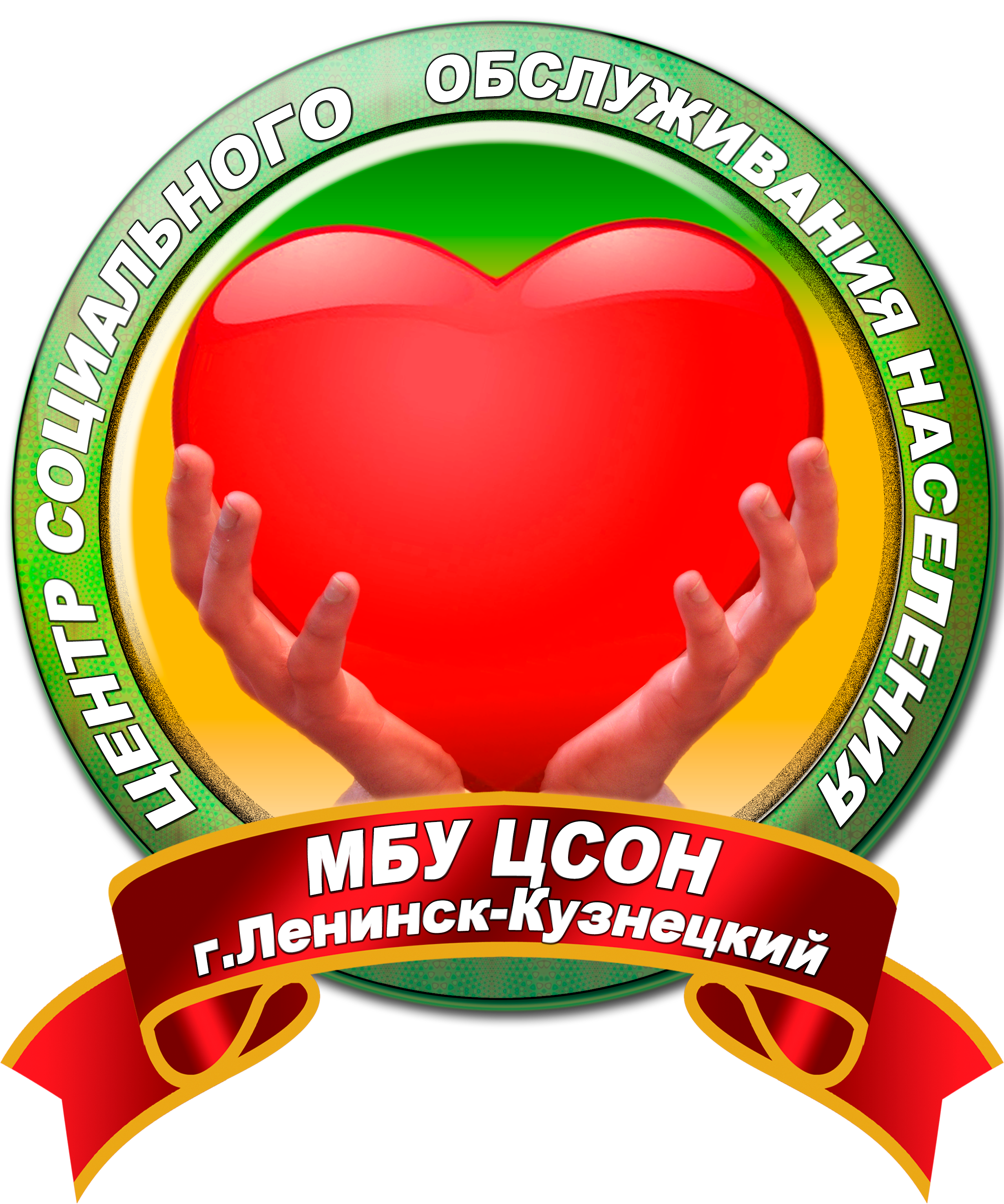 Визуализация (фотографии «Было» – «Стало»)
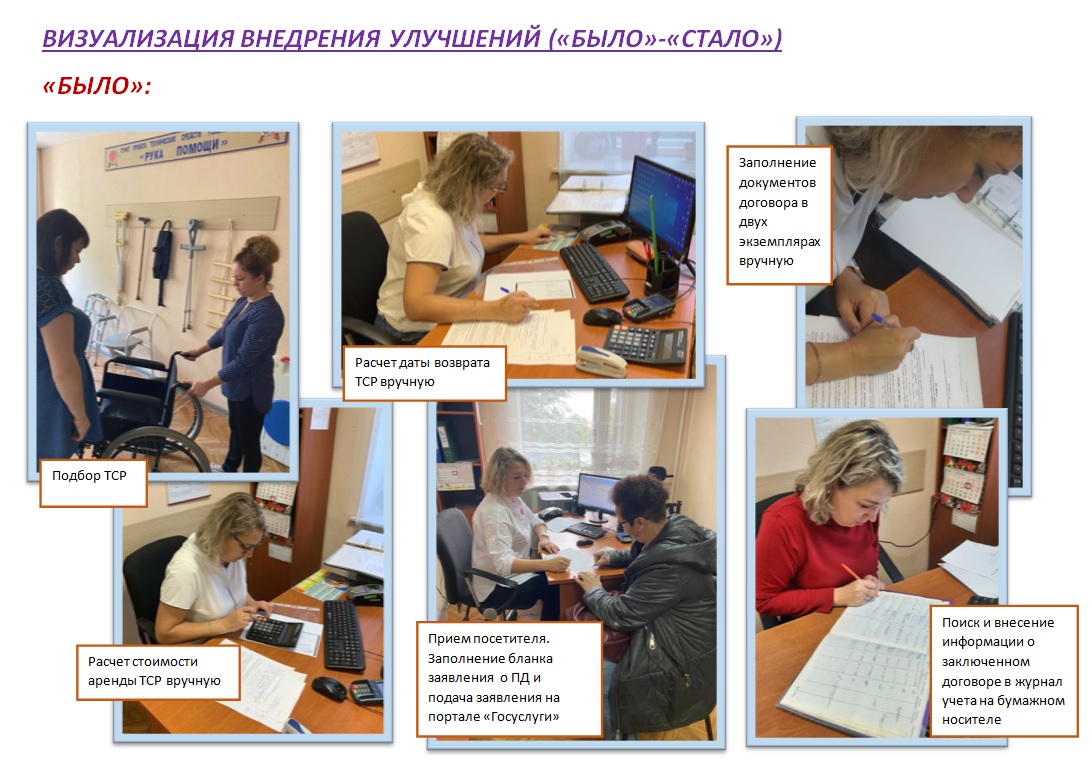 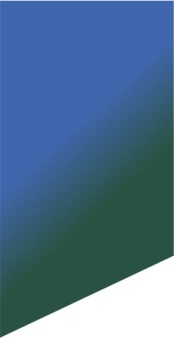 Визуализация (фотографии «Было» – «Стало»)
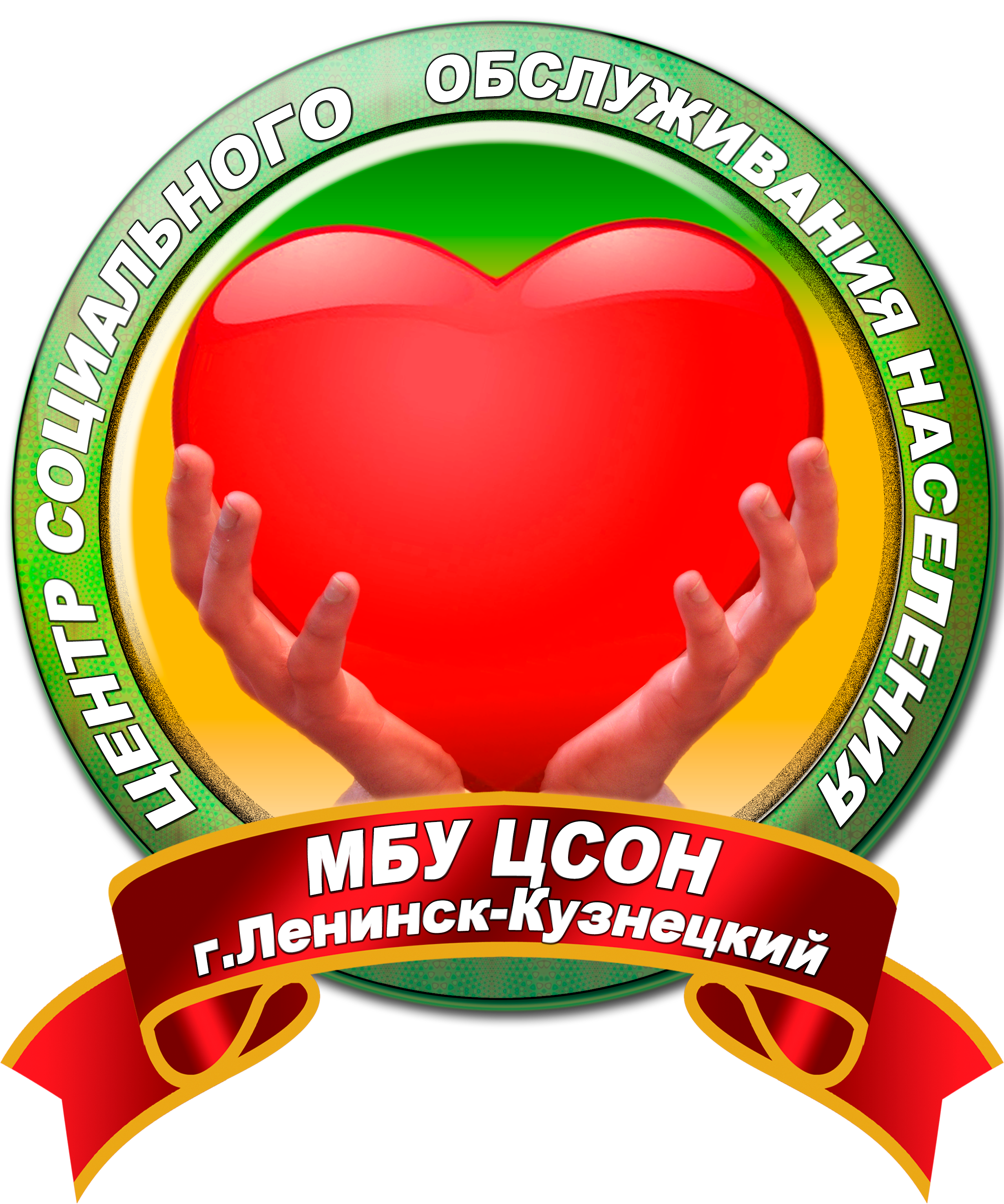 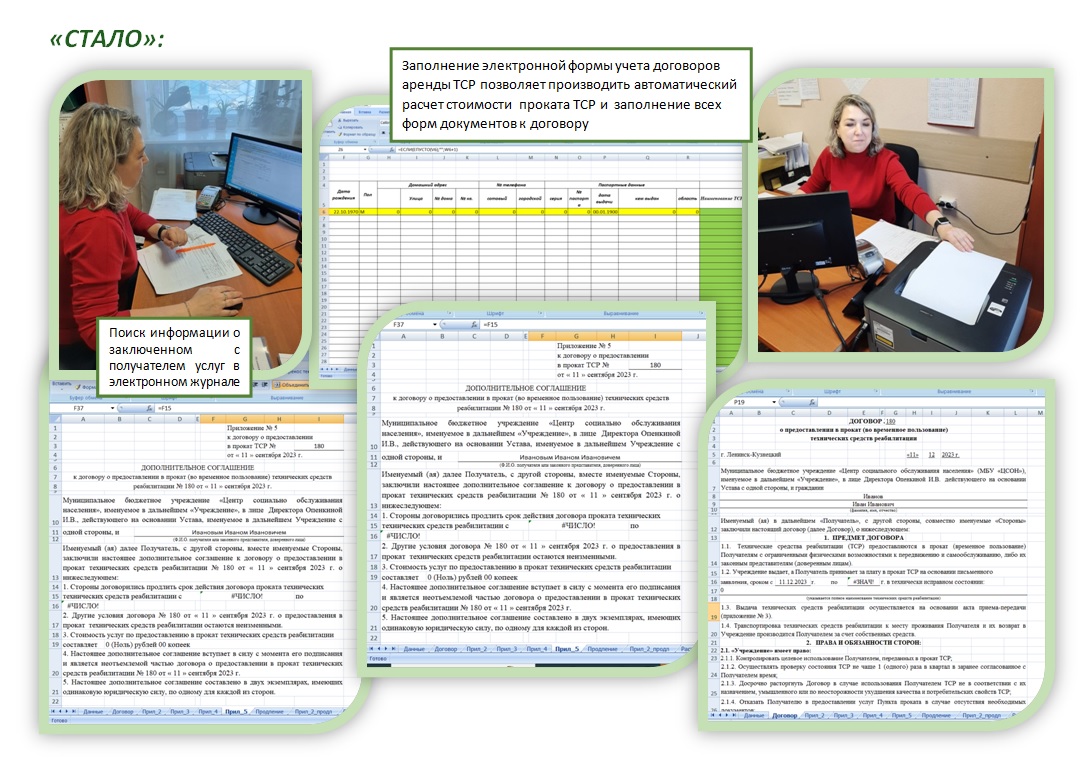 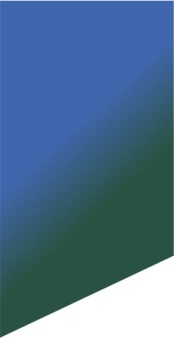 Визуализация (фотографии «Было» – «Стало»)
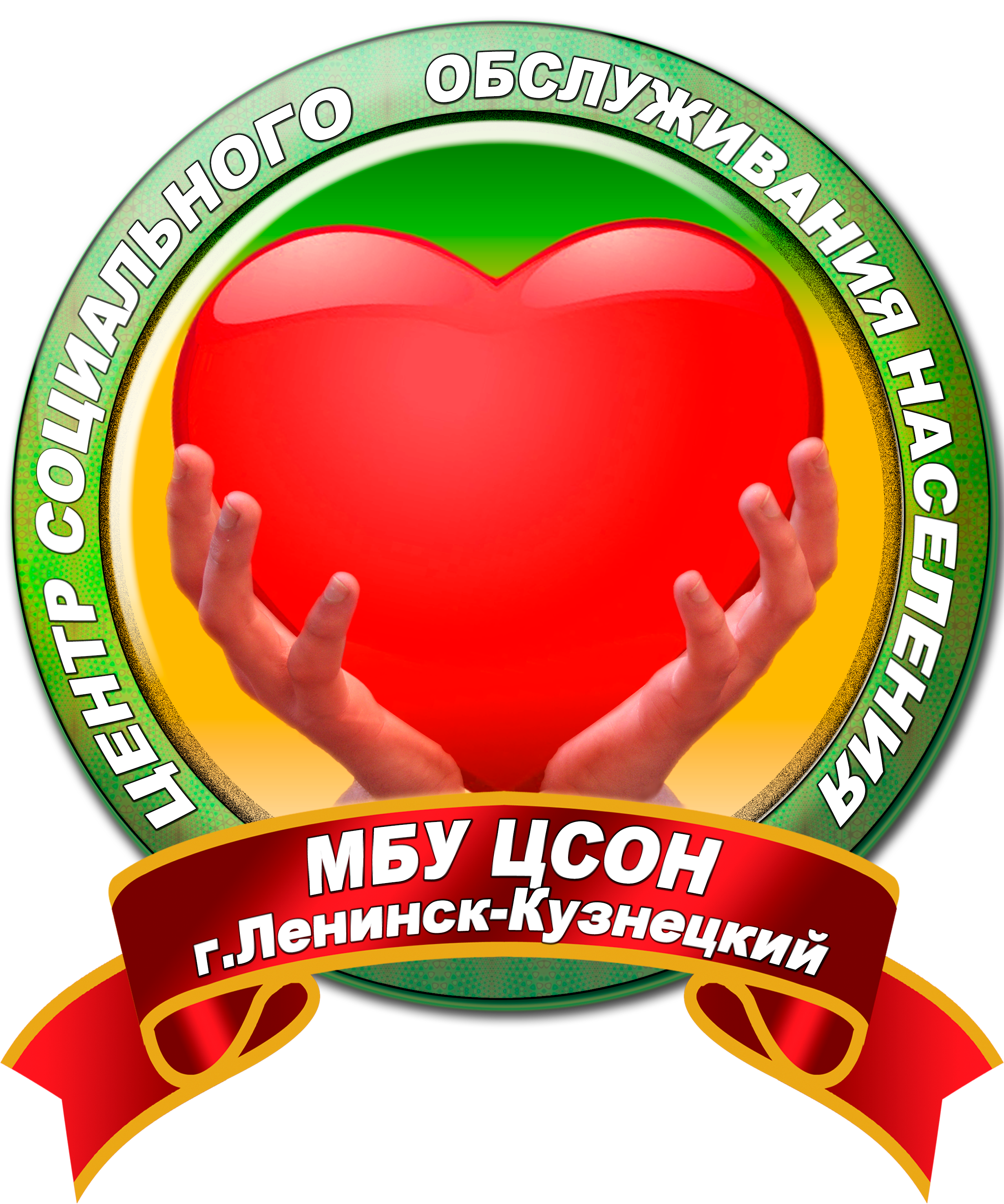 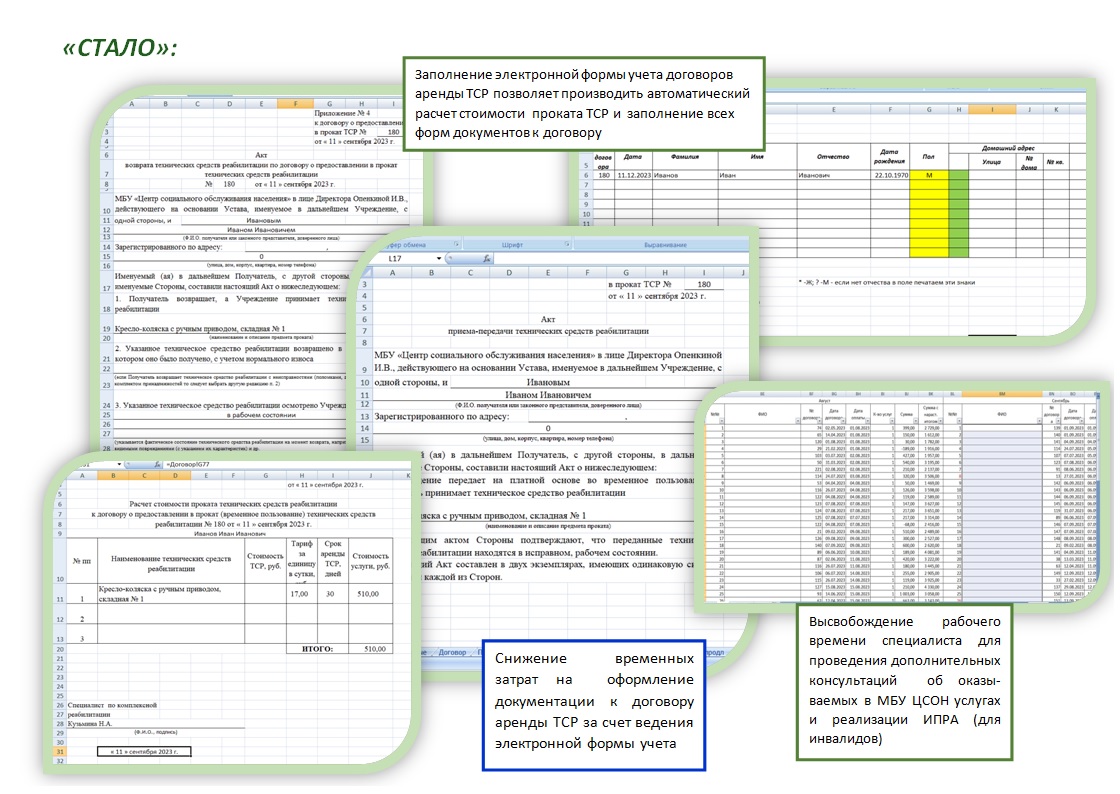 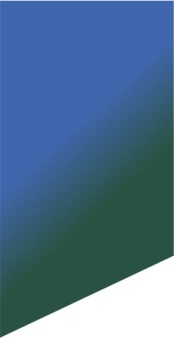 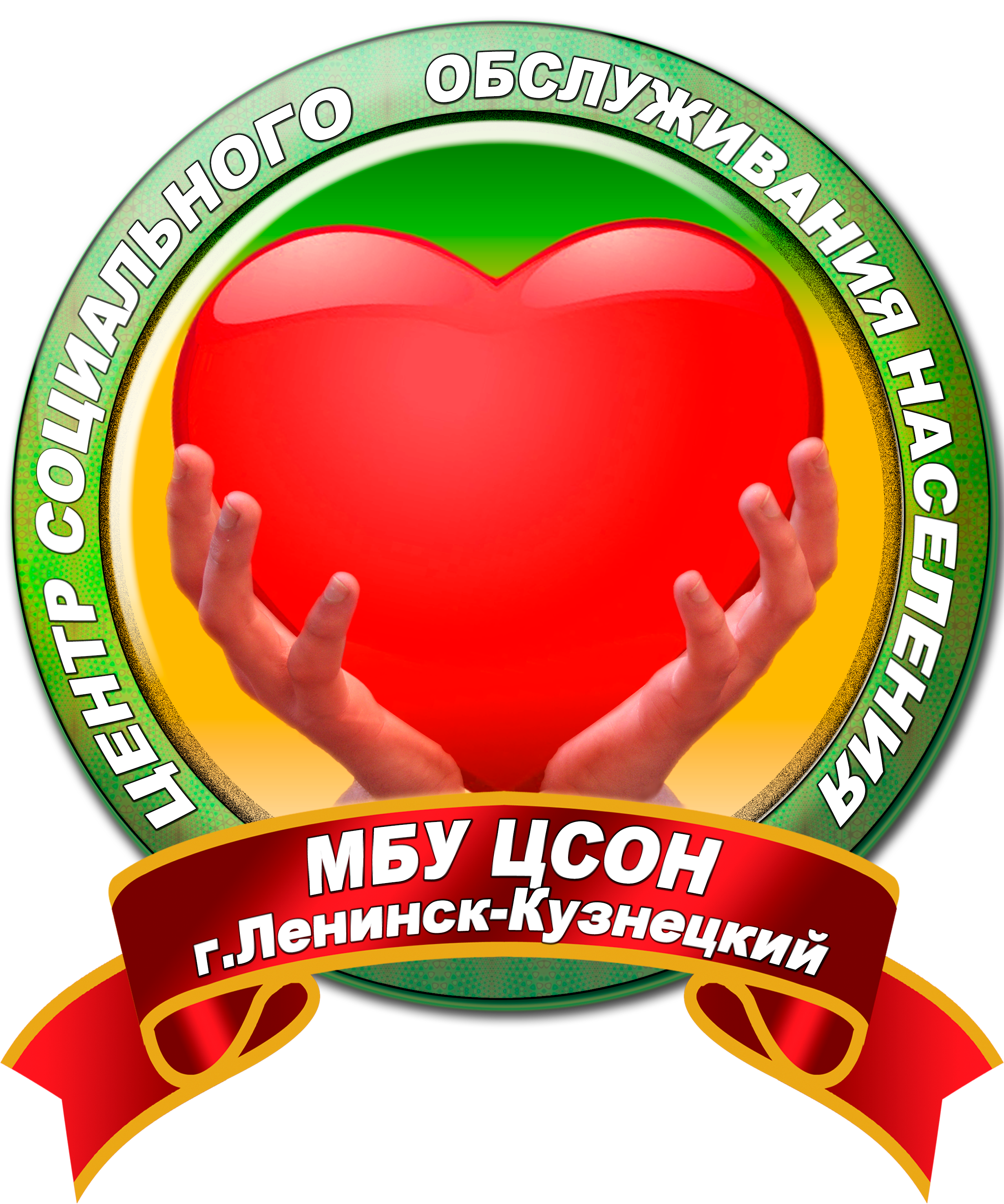 Достигнутые результаты оптимизации процесса
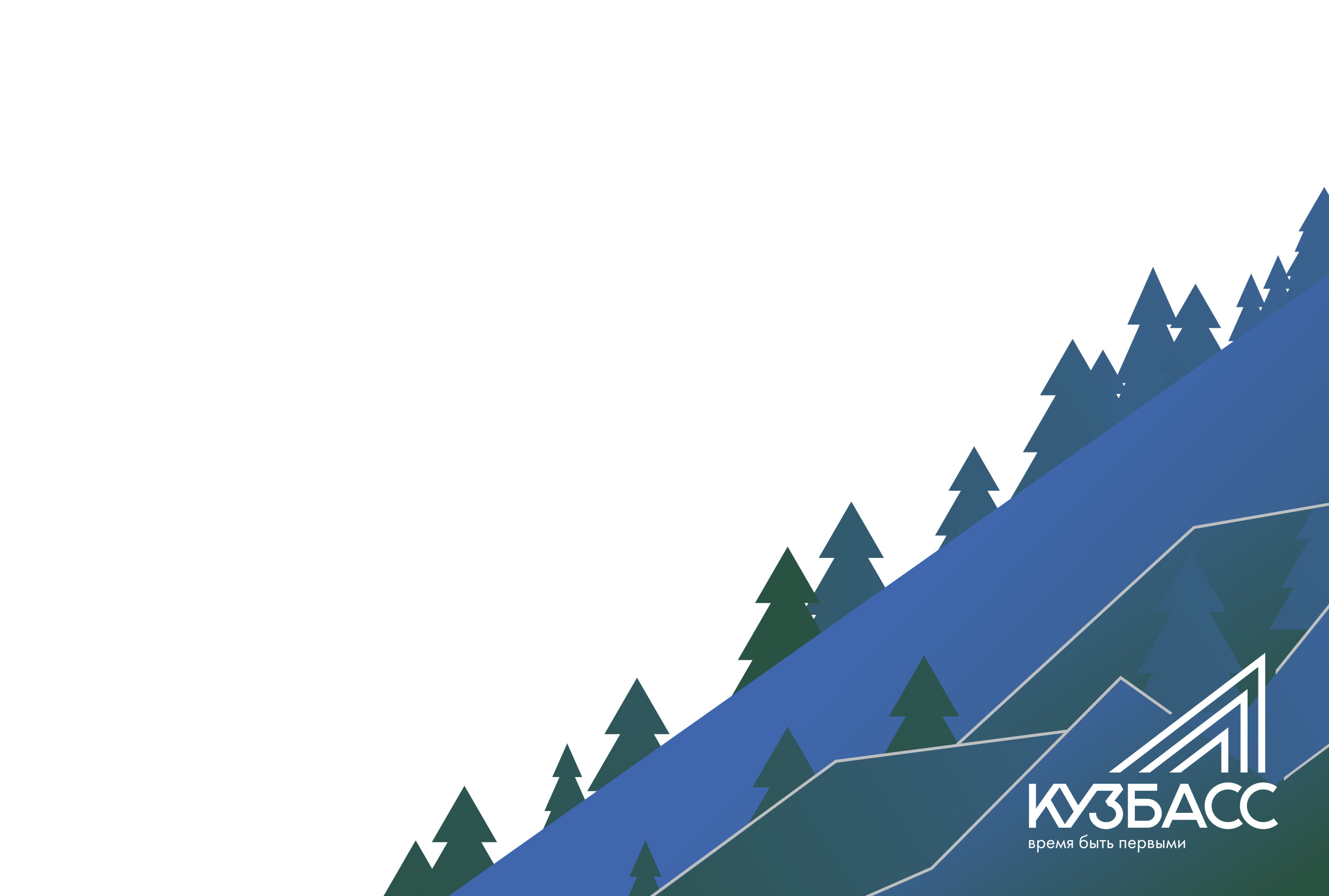 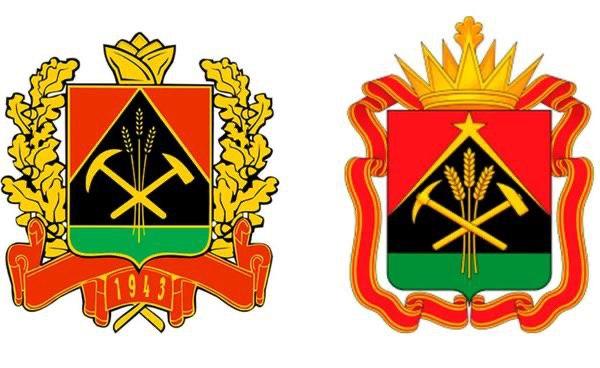 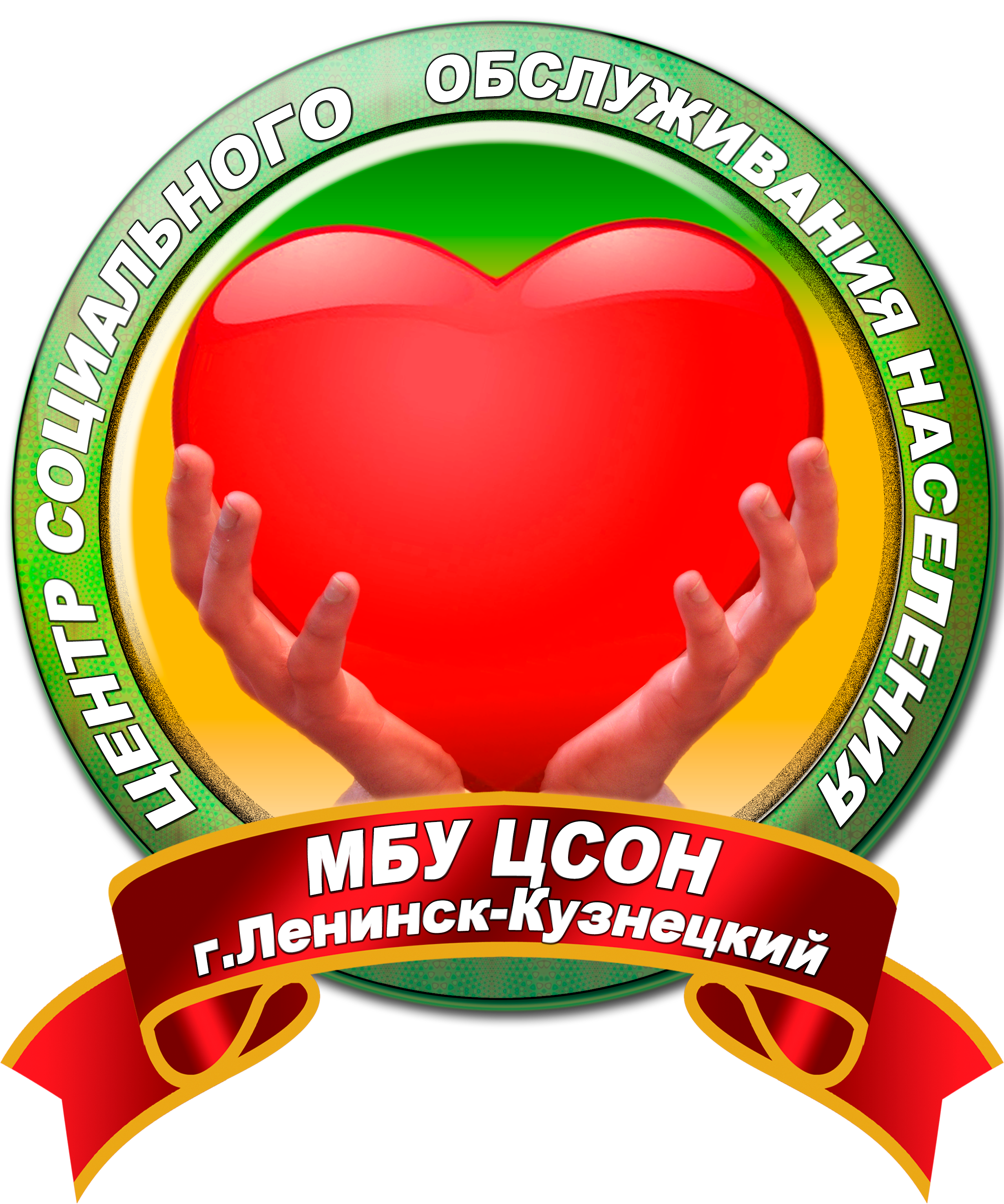 Спасибо за внимание!